Proměny stereotypu hada na základě dokladů ve folkloru
Lucie Šťastná
lucie-stastna@seznam.cz
Úvodní poznámky
Cíl: 
Charakterizovat stereotyp hada v českém jazyce a v české kultuře a sledovat jeho proměny na základě folklorních dokladů.

Předpoklady: 
Folklor využívá tradičních (často povahových) stereotypů spojovaných s určitými druhy zvířat. 
Proměny ve vnímání předmětu se odrážejí i ve folklorních textech.
Tyto změny souvisejí s proměnou jazykově-kulturního obrazu daného předmětu.
Symbolika
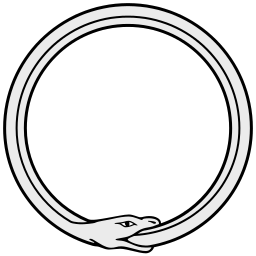 Mayové a Aztékové: Opeřený had;
Aboridžinci: Duhový had;
Indie: poloviční ženy a od pasu dolů hadi (Náginí);
Egypt: hadí bohyně;
Uroboros — had pojídající svůj ocas (koloběh života);
Čína: znamení zvěrokruhu, moudrost, přizpůsobivost, kouzlo osobnosti;
Slované: had hospodáříček;
Severská mytologie: had ovinut kolem disku země, představuje stálou hrozbu;
Antika: nestvůrné bájné bytosti X atribut boha Asklépia, symbol lékařství (had omotaný kolem hole);
Starý zákon: Prvotní hřích, úzce spojován s ženou — Evou; motiv pošlapání hada v umění (Kristem, Pannou Marií) jako triumf nad dědičným hříchem.
Obraz hada v češtině
Etymologie: všesl. gad „plaz“, psl. *gadъ je zřejmě tabuový název s původním významem „něco odporného“ (Rejzek 2015).
Výklad: beznohý plaz dlouhého štíhlého těla (např. užovka, zmije) (SSČ).
nadávka: Ty hade (jedovatý, zrádný)! Ty jsi (ale) (učiněný) had!

HAD je divoké zvíře, žije ve volné přírodě (zalézá do děr);
má dlouhé, štíhlé, hladké tělo, je studený a slizký, nemá nohy; 
syčí;
plazí se, kroutí se, vine se, je pružný, mrštný a rychlý; 
svléká svou kůži;
může uštknout, je jedovatý, pro člověka bývá nebezpečný;
v jazyce je mu připisována lstivost, zákeřnost, úlisnost.
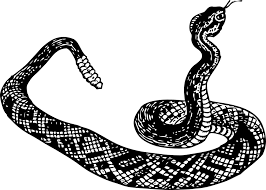 Tradiční folklor
Luffer (2014), Dvořák (1978, 2001), Tille (1929—1937), Erben (2011)

HAD HOSPODÁŘ
Je štěstím domácnosti, ochráncem domu. Pokud ho někdo zabije, uvrhne dům do neštěstí, zemře hospodář / někdo z obyvatel domu.
Pije mléko přímo kravám z vemene / s dítětem z jedné misky. Miska s mlékem jako dar.

HAD SE ZLATOU KORUNOU / ZLATÝM KŘÍŽKEM NA HLAVĚ
Také může žít ve staveních. Hadova korunka má kouzelné vlastnosti. 
př.: Dar hadího krále. Had svému zachránci za odměnu dopomůže získat kouzelný prsten svého otce. Had se zlatou korunkou a prstenem na ocase.
Člověk se zmocní hadovy korunky. Člověk lstí získá hadovu korunku. Přinese mu bohatství / had člověka dostihne a zabije ho / člověk korunku zahodí a zachrání se.
Had s korunkou. Zejm. u vody hadí král s korunkou. Chodí se koupat do studánky, korunku odkládá.
VDĚČNÝ HAD

HAD JAKO STRÁŽCE POKLADU
Př.: Strážce pokladu brání přístup k němu. Had/kohout s korunkou / černý pes. Na truhle s penězi leží had.
HAD JAKO NEBEZPEČÍ
Had může vlézt člověku do žaludku otevřenými ústy. Postižený musí být pověšen za nohy a had je vylákán z těla na teplé mléko.
př.: Jedovatá dívka. Princezna má v útrobách hady, kteří vylézají vždy v noci z jejích úst a snaží se zabít milence.
Had loví domácí zvířata a děti, stáhne člověka do vody, může se kutálet jako kolo, uštknout člověka do srdce. Had zhypnotizuje svou kořist. Po smrti hada jsou v jeho hnízdě nalezeny kosti lidí i zvířat. 
Had svým jedem otráví ovocný strom.
Slepýš může pronásledovat a uštknout člověka.

ČÁSTI HADÍHO TĚLA MAJÍ LÉČIVÉ/KOUZELNÉ ÚČINKY
Hadí kůže, sádlo, maso, jed. Hadí jazyk, pokrm z hada má kouzelné účinky (Zlatovláska).
př.: Obrana proti hadímu uštknutí. Přiložení hadího masa na ránu.
Hadí jed vyléčí těžkou nemoc. Hadí jed/sádlo/polévka mají léčivé účinky. 
Had vyléčí slepotu. Král pomůže hadovi, ten ho vyléčí ze slepoty.

Další rysy spojované s hadem v prozaickém folkloru
Svléká se, př.: Ženich—had, bílý had je zakletý muž, ožení se s princeznou, v noci se mění na muže, ona mu schová hadí kůži, zlomí tím kouzlo, ale on na ni zapomene.
Had hvízdá, vyskytuje se ve velkém množství (Hadí sněm), je jedovatý jen ve dne, v noci jed vypouští, zemře až po západu slunce, spí rád člověku na hrudi…
Starý had se mění v draka.
Současné pověsti
Janeček (2007, 2013), Luffer (2014)

HAD JAKO DOMÁCÍ MAZLÍČEK
Kritika chovu potenciálně nebezpečného zvířete. Člověk je chovem takového zvířete ohrožen.
př.: Had se chystá pozřít chovatele, přeměřuje si ho.
	Had se proplazí potrubím k sousedovi a sežere mu domácího mazlíčka.

HAD JAKO NEBEZPEČÍ
Motiv divokého zvířete jako démonického, chaotického elementu. Pronikání nebezpečného světa přírody do lidské civilizace. 
př.: Exotičtí jedovatí hadi v banánech.
	Had schovaný v cirkusové atrakci uštkne dítě.
	Ochránci přírody vysazují zmije do přírody vyhazováním z vrtulníku.
	Pověsti o hadovi v břiše.
Obraz hada ve folklorních textech
Obraz v tradičním prozaickém folkloru: 
HAD je ochráncem domu, jeho smrt může domu přinést neštěstí. Nosí zlatou korunku/křížek na hlavě či zlatý prsten na ocase. Může hlídat poklad. Má rád mléko. Hvízdá. Je pro člověka nebezpečný. Může se mu dostat do útrob, sežrat ho nebo ho uštknout. Obzvlášť nebezpečný je slepýš. Části jeho těla ale mohou mít léčivé či kouzelné účinky. 

Obraz v současném prozaickém folkloru:
HAD je pro člověka nebezpečný, může se mu dostat do těla (vylákán je pak na mléko) nebo ho uštknout, a to i na zdánlivě bezpečných místech. Obzvlášť nebezpeční jsou exotičtí hadi. Had může být chován i jako domácí mazlíček, ale člověk se jeho chovem může dostat do nebezpečných situací. Had ho může sežrat nebo ohrožovat jiné lidi a domácí mazlíčky, plazí se potrubím.
Závěr
Shodné rysy: 
Had jako nebezpečí (démonický či exotický had). Had se může dostat člověku do těla, uštknout ho, sežrat ho.
Mýty plynoucí z neznalosti přírodních věd (pití mléka).

Odlišnosti:
Chov hada jako domácího mazlíčka.
Druhy hadů (exotičtí hadi v současném folkloru). 
Ztráta víry v magické schopnosti hadů.
Literatura
BARTMIŃSKI, J.: Jazyk v kontextu kultury. Praha, Karolinum 2016.
FILAR, D.: Narracyjne aspekty językowego obrazu świata. Interpretacja marzenia we współczesnej polszczyźnie. Lublin, Wydawnictwo UMCS 2014.
JANEČEK, P.: Zoomorfní tematika v současném prozaickém folkloru. In Zoomorfní tematika v lidové tradici. Uherské Hradiště, Slovácké muzeum v Uherském Hradišti 2013, s. 300—311.
PETRÁKOVÁ, B.: Motiv hada v lidové tradici Zálesí. In Zoomorfní tematika v lidové tradici. Uherské Hradiště, Slovácké muzeum v Uherském Hradišti 2013, s. 167—173.
TURNER, M.: Literární mysl. O původu myšlení a jazyka. Brno, Host 2005.

Vybrané prameny
BECKER, U.: Slovník symbolů. Praha, Portál 2002.
DVOŘÁK, K.: Nejstarší české pohádky. Praha, Argo 2001.
Dvořák, K.: Soupis staročeských exempel. Praha, Univerzita Karlova 1978.
ERBEN, K. J.: Pohádky [on-line]. Praha, Městská knihovna v Praze, verze 1.0 z 05. 05. 2011.
JANEČEK, P.: Černá sanitka. Druhá žeň. Praha, PLOT 2007.
KROLMUS, V.: Staročeské pověsti, zpěvy, hry, obyčeje, slavnosti a nápěvy. Díl I—III. Praha, Plot 2011—2014.
LUFFER, J.: Katalog českých démonologických pověstí. Praha, Academia 2014.
MRHAČOVÁ, E.: Názvy zvířat v české frazeologii a idiomatice. Tematický frazeologický slovník I. Ostrava, Ostravská univerzita 1999. 
REJZEK, J.: Český etymologický slovník. Praha, Leda 2015.
Royt, J. — Šedinová, H.: Slovník symbolů: kosmos, příroda a člověk v křesťanské ikonografii. Praha, Mladá fronta 1998.
TILLE, V.: Soupis českých pohádek. Díl I, II/1, 2. Praha, Česká akademie věd a umění 1929—1937.
Děkuji za pozornost!
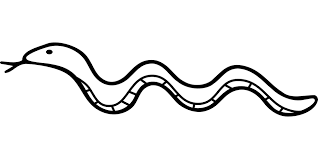